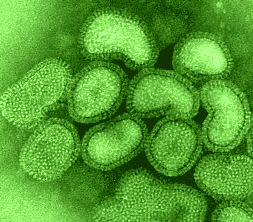 Viruses
Slow motion sneezing (1:36 min)
Zika Virus
Ebola
Is a virus alive?
Common Characteristics:
move
can’t respond to stimuli
can’t develop (grow)
contain complex components
die (destroyed)
Fundamental Characteristics:
not made of cells
no metabolism 
can’t reproduce (without infecting a living host)
can reproduce within a host and kill it
no homeostasis
Since viruses don’t have all the fundamental characteristics of life, and they must rely on other living things, they are not quite alive.
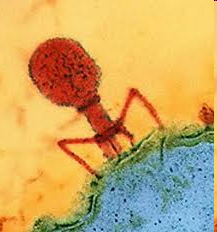 So what are Viruses?
small, infectious, non-living, non-cellular particles
contain no cytoplasm
cannot grow or reproduce on their own (need a host)
do not produce or use energy
do not create waste
do have genetic material which takes control of other cells to create “virus copies”
Classifying Viruses
they are classified into orders, families, genera and species based on size, shape, and type of genetic material
about 4000 have been classified but scientists think there may be millions!
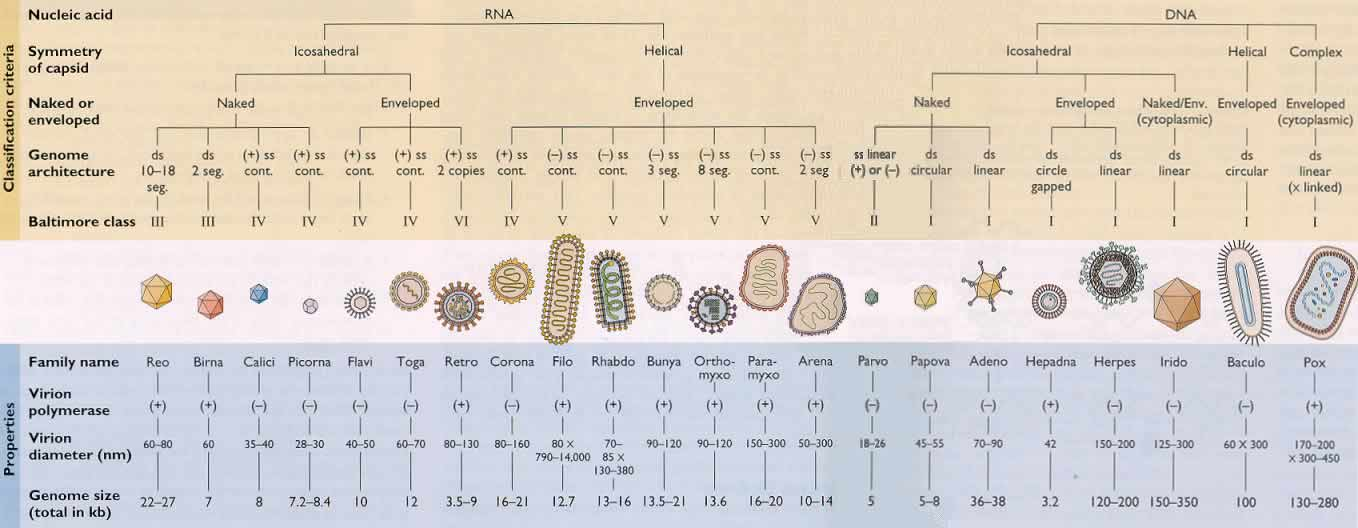 Diagrams of Viruses
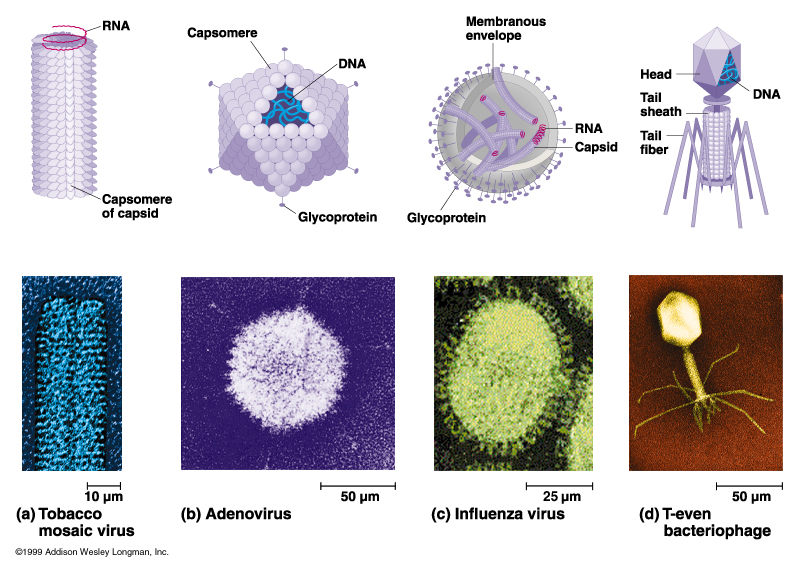 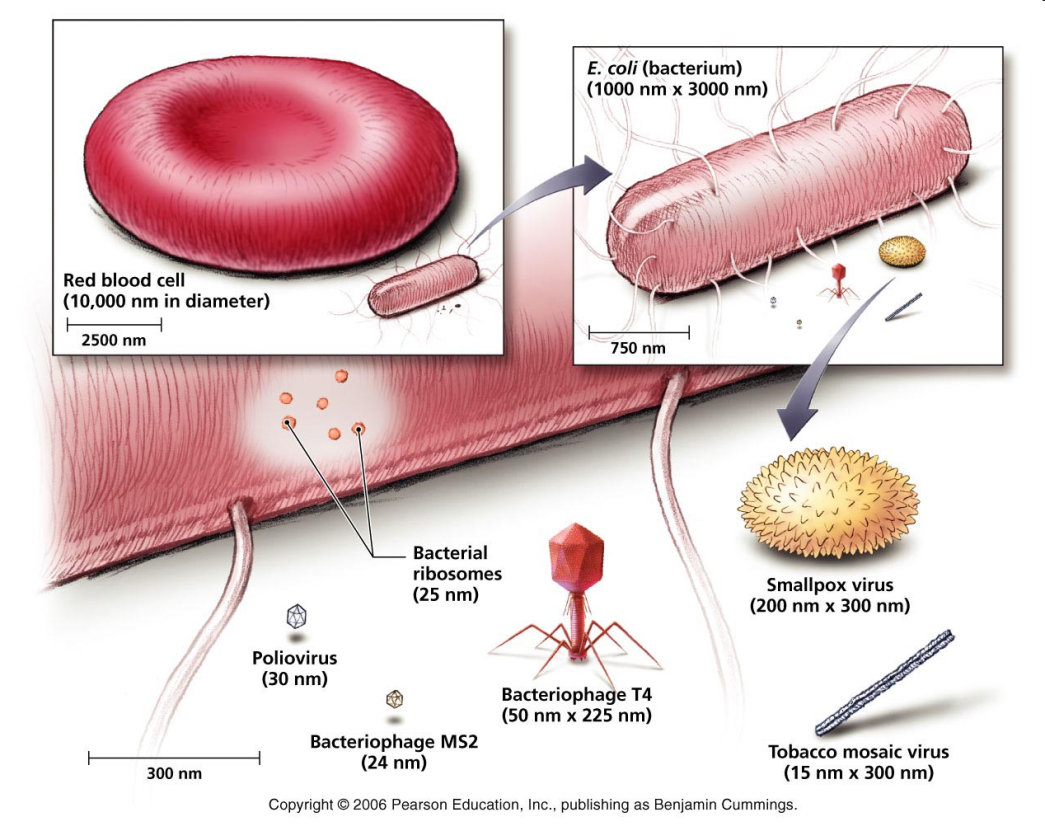 Size of Viruses
less than 0.1 µm in diameter
Hundreds of thousands can fit inside a typical human cell.
The Scale of the Universe
Basic Structure of a Virion (a virus particle)
Genetic material– RNA (ss) or DNA (ds) core
Capsid (or head) – protein coat that surrounds and protects the genetic material

Note: Some viruses are surrounded by an envelope, which is created when a virus leaves a host cell and part of the host cell membrane wraps around the virus.
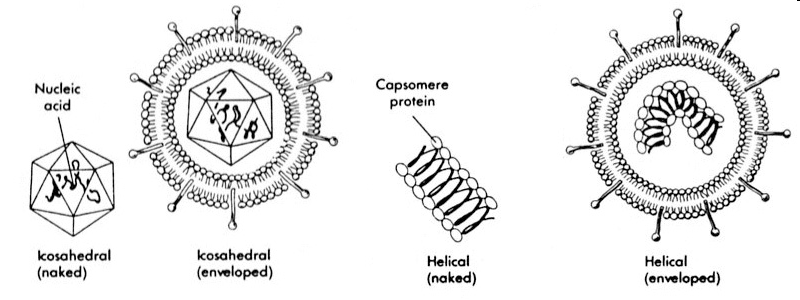 [Speaker Notes: (ss) = single strand, (ds)= double strand]
RNA or DNA?
Viruses with RNA 
has RNA (ribonucleic acid) as its genetic material
usually single-stranded RNA
very high mutation rates because during replication not proof-read the same as DNA
due to high mutation rate, vaccines are not as effective
Examples: Human immunodeficiency virus (HIV), Influenza viruses, Rabies, Measles, mumps, pneunomia, polio, common cold, SARS

Viruses with DNA:
has DNA (deoxyribonucleic acid)
usual double-stranded
lower mutation rates because of proofreading
more constant/stable so vaccines are effective
Examples: Chickenpox, cold sores, genital herpes, Mononucleosis, Hepatitis, Adenovirus (Respiratory infections, tumours)
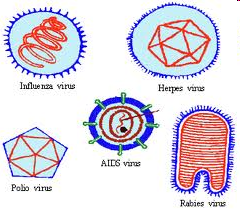 Virus Shapes
1) Helical
rod-like with capsid proteins winding around 
the core in a spiral
Ex. Tobacco Mosaic Virus


2) Polyhedral
- has many sides
	 - most polyhedral capsids have 20 sides and 
        12 corners
     - Ex. adenovirus (causes respiratory infections, 
diarrhea, pink eye)


3) Complex - Polyhedral capsid attached to a helical tail
- The tail is made of protein, which aids in binding to host cells.
- This is the typical structure of Bacteriophages 
(viruses that attack bacteria).
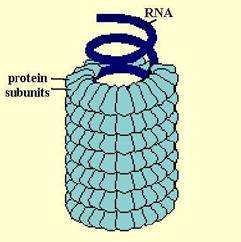 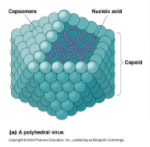 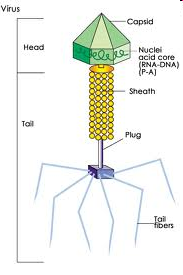 2 methods of Viral replication:          (also called Infectious Cycles)
1)  Lytic Cycle
the virus enters the cell, replicates itself hundreds of times, and then bursts out of the cell destroying it

1.	Attachment
2. Injection/Entry
3. Replication
4. Assembly
5. Release 
(lysis = breaking open)
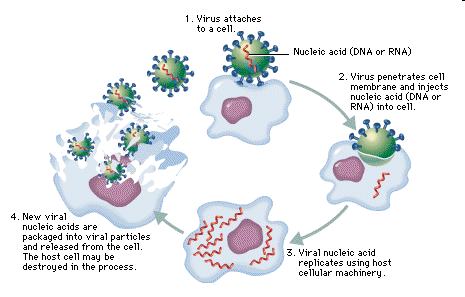 Lytic Cycle (1:16 min): http://www.youtube.com/watch?v=wVkCyU5aeeU&feature=related
Retrovirus (1:39 min): http://www.youtube.com/watch?v=dn1tNIrMPRk&feature=related
Lysogenic Cycle 
the virus enters the cell, viral DNA integrates with the host DNA and becomes inactive, the host functions normally
an environmental change may then cause the virus to enter the Lytic Cycle

1. Attachment
2. Injection/Entry
3. Integration into host cell’s DNA
4. Dormancy/Normal cell functions
5. Triggering of viral DNA to be 
released and then Lytic cycle begins
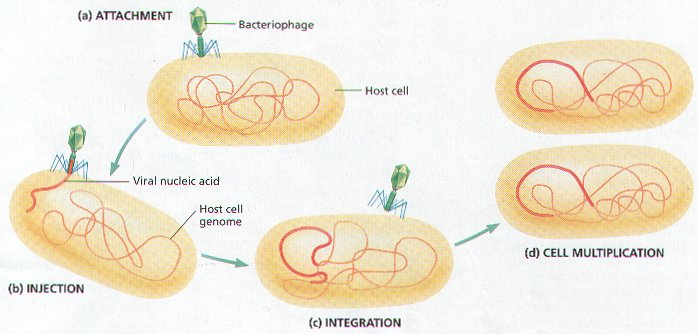 Lysogenic Cycle (1:26 min): http://www.youtube.com/watch?v=_J9-xKitsd0&feature=related
The lambda phage which infects E. coli demonstrates the cycles of a temperate phage.
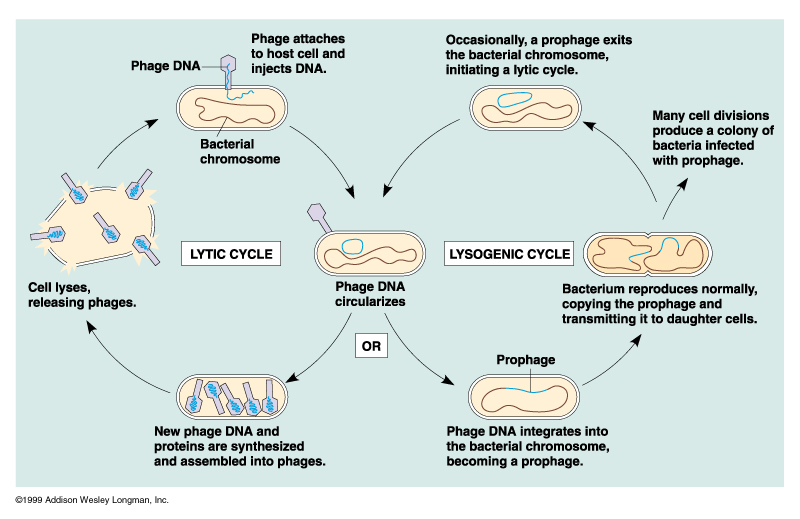 1
Differences Between Lytic & Lysogenic Cycles
In the Lytic Cycle:
Viral DNA destroys Cell DNA, takes over cell functions and destroys the cell.
The virus replicates and produces progeny phages.
There are symptoms of viral infection.

In the Lysogenic Cycle:
Viral DNA merges with cell DNA and does not destroy the cell.
The virus does not produce progeny.
There are no symptoms of viral infection.


http://www.brighthub.com/science/genetics/articles/30611.aspx
3 ways Viruses enter living cells:
Enter bacterial cells by punching a hole 
in the cell wall and injecting its DNA.



Enter plant cells through tiny rips in the cell wall.




Enter animal cells by endocytosis.
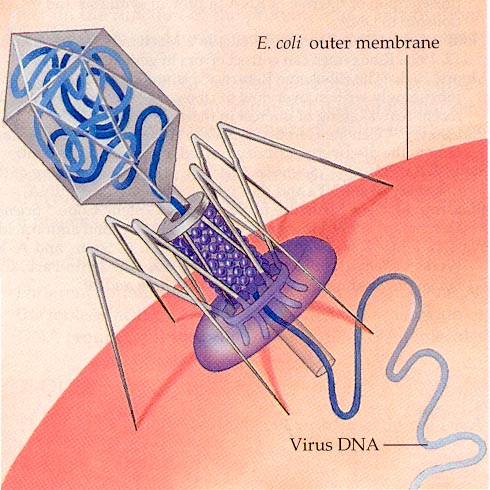 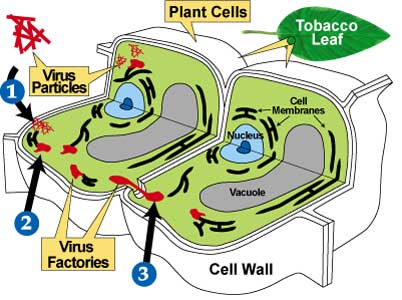 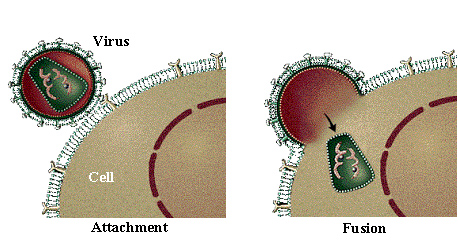 Viruses are host cell specific
can usually infect one type of host or even an organ, tissue or cell type (called its HOST RANGE)
a protein on the surface of the virus has a shape that matches a molecule in the plasma membrane of its host, allowing the virus to lock onto the host cell (like a key fits in a lock)
			Examples: 
	- a plant virus can only attack a plant cell and not 
        an animal cell
- HIV (human immunodeficiency virus) infects only certain immune system cells

some viruses can infect many species
			Examples:
			- rabies (rhabdovirus) – infects all birds and mammals
			- swine flu virus can infect swine or humans
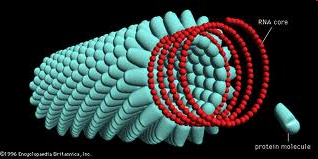 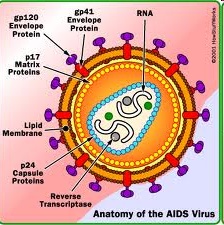 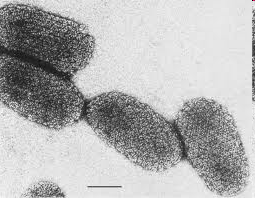 How are viruses spread?
VECTORS - carry the virus from one host to another
Vectors include:
Insects (yellow fever – mosquitos)
Animals (rabies)
Water (polio)
Air (influenza, common cold, chicken pox)
Humans (influenza, hepatitis, HIV)
Flu Attack! How a virus invades your body (3:34 min) http://www.youtube.com/watch?v=Rpj0emEGShQ
Epidemic or Pandemic?
Epidemic:
a large-scale outbreak of disease; usually confined to a limited geographic region
e.g./ 2003 SARS, 800 people died (worldwide)

Pandemic:
an epidemic that occurs over a widespread geographic area, often globally 
e.g./ Spanish influenza killed 40-50 million people in 1918
Learn more about a disease
Select either a bacterial disease or a viral disease and research the following information: